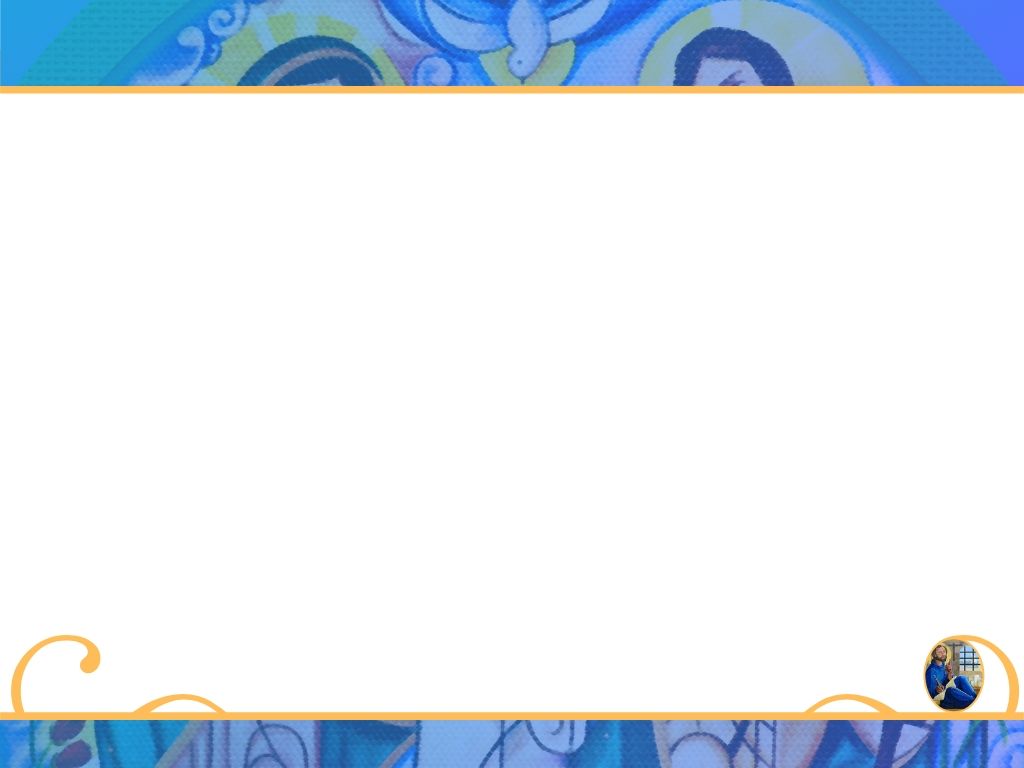 Equipo Coordinador Nacional
2019-2022
Movimiento Familiar Cristiano
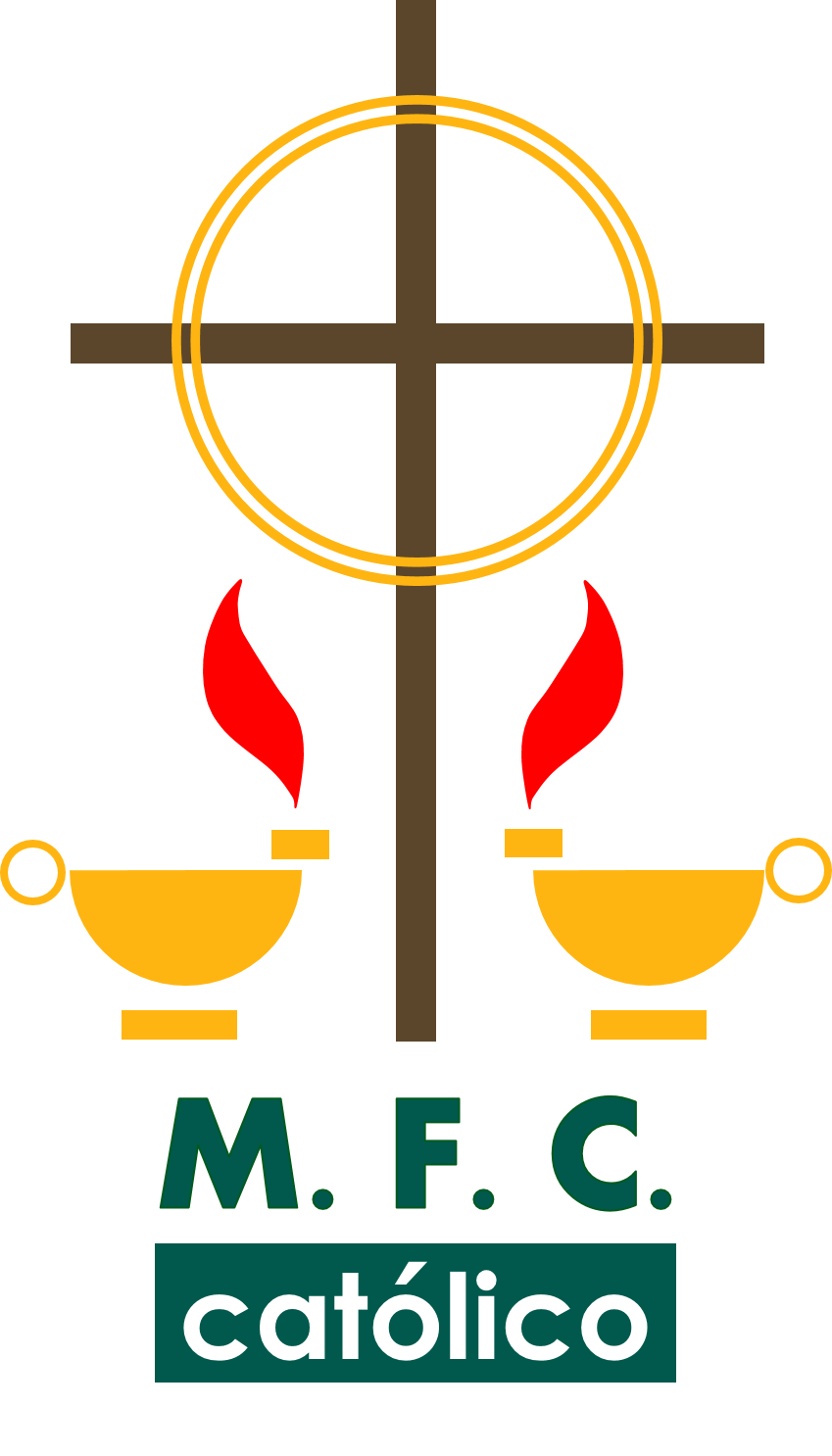 PLAN DE TRABAJO ÁREA I NACIONAL
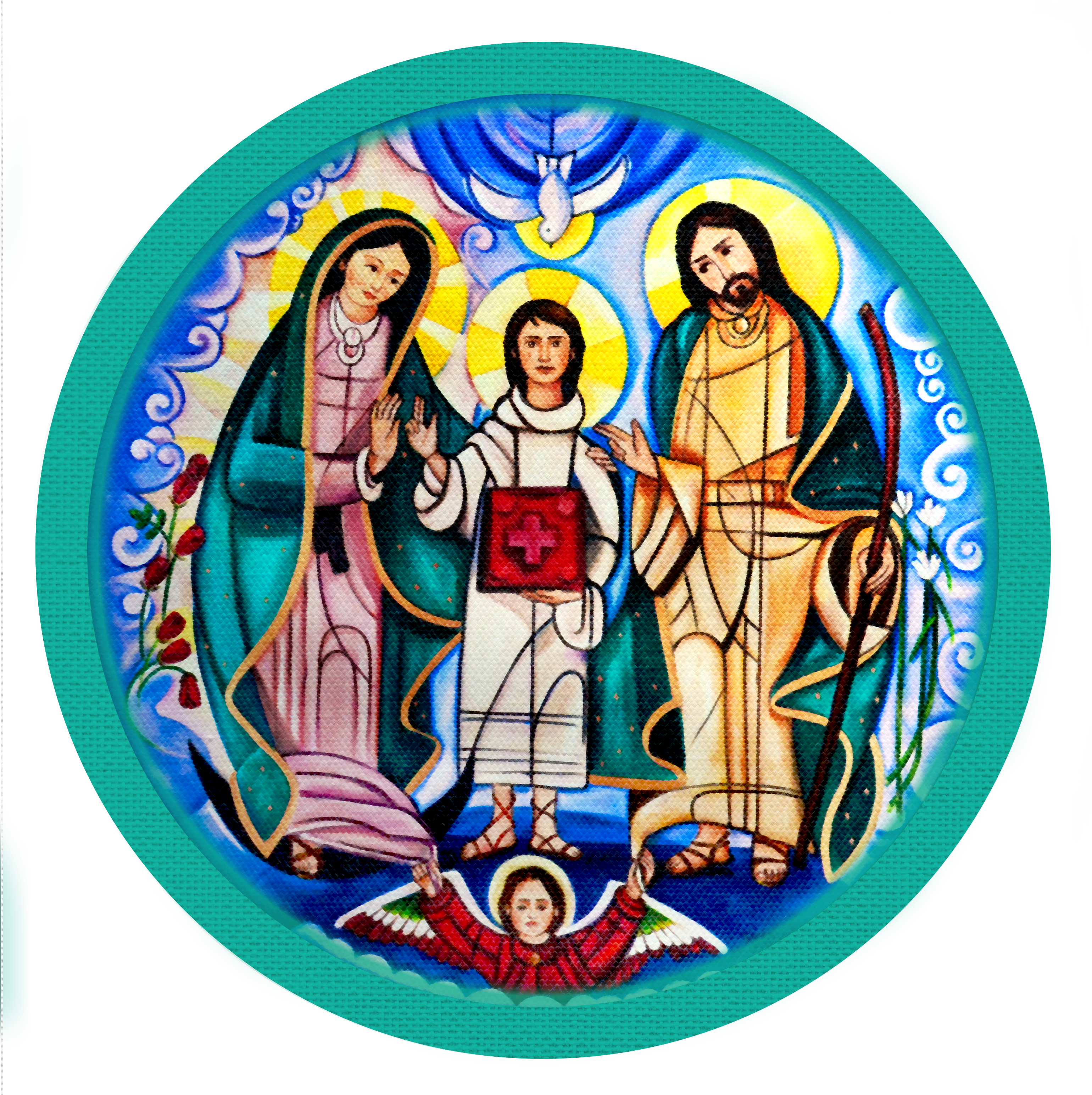 1ra. Reunión de Bloque
"Familias convertidas al amor de Dios, testimonio vivo de santidad"
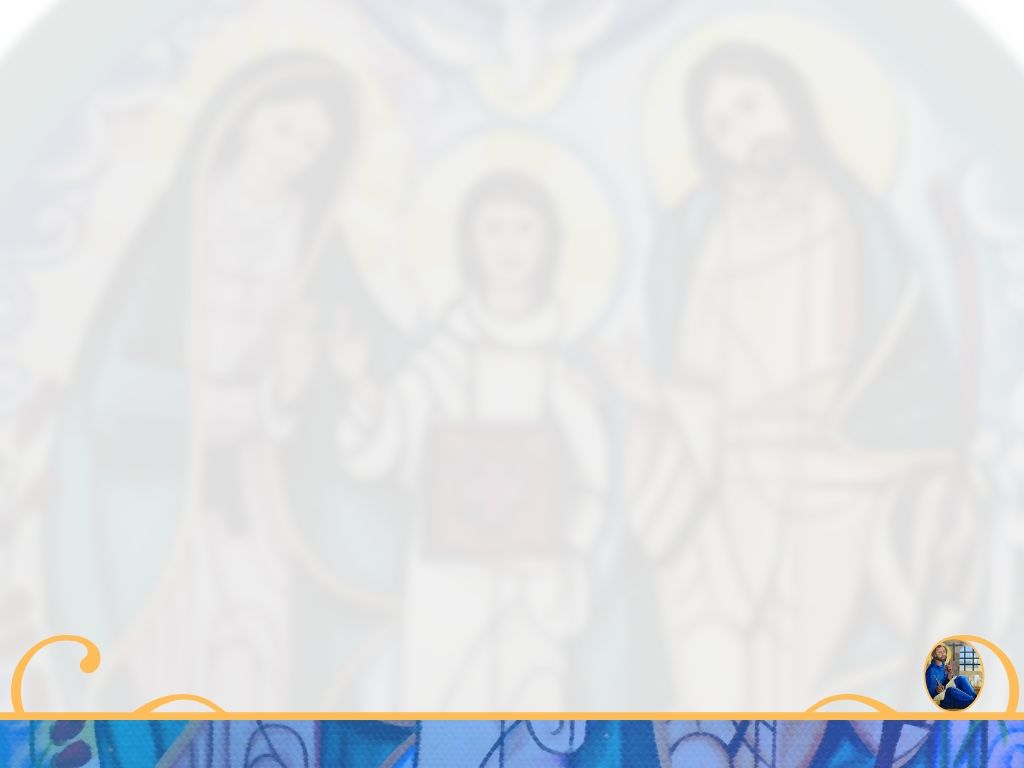 PLAN DE TRABAJO DEL EQUIPO COORDINADOR NACIONAL2019-2022
"Familias convertidas al amor de Dios, testimonio vivo de santidad"
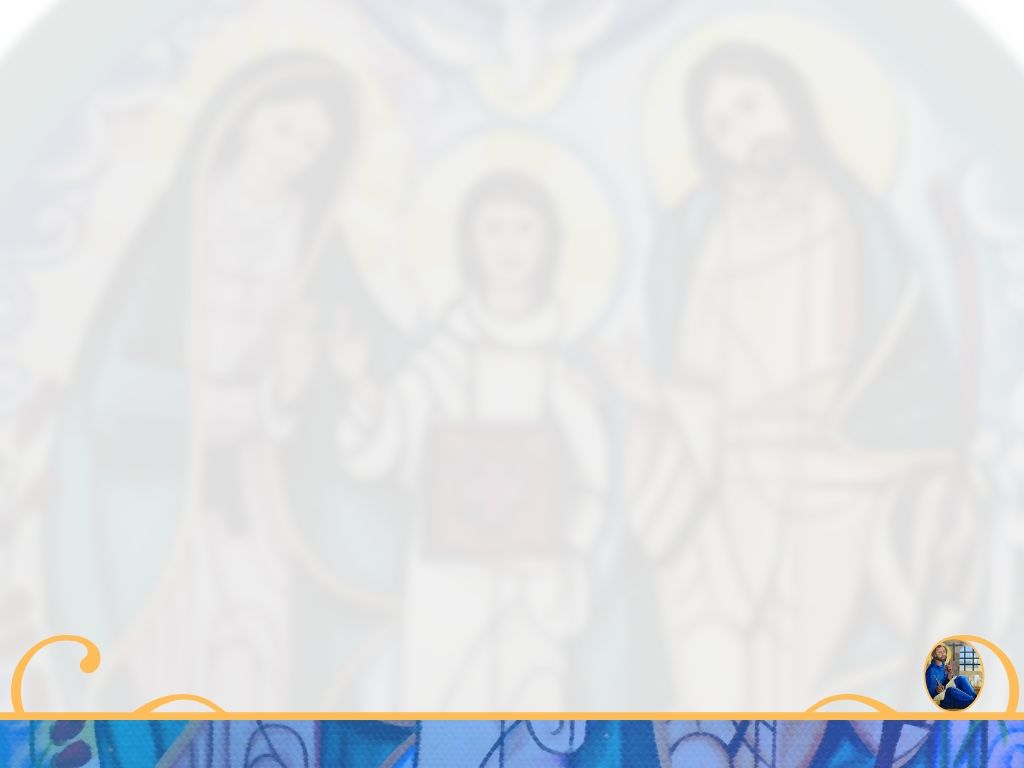 El Plan de Trabajo del ECN 2019-2022, está basado en tres objetivos generales que se describen a continuación:
OBJETIVO 1: PROMOVER LA RENOVACIÓN INTERIOR DE CADA MIEMBRO DEL MFC.

Estrategias:
1. Promover la vivencia correcta del CBF
2. Fortalecer el buen desarrollo de la reunión del equipo zonal
3. Motivar la realización efectiva de las acciones sugeridas
4. Promover la correcta vivencia de los Momentos Fuertes
5. Fortalecer la vivencia de las seis exigencias básicas en todo
    emefecista
6. Fortalecer la vida espiritual de la membresía
"Familias convertidas al amor de Dios, testimonio vivo de santidad"
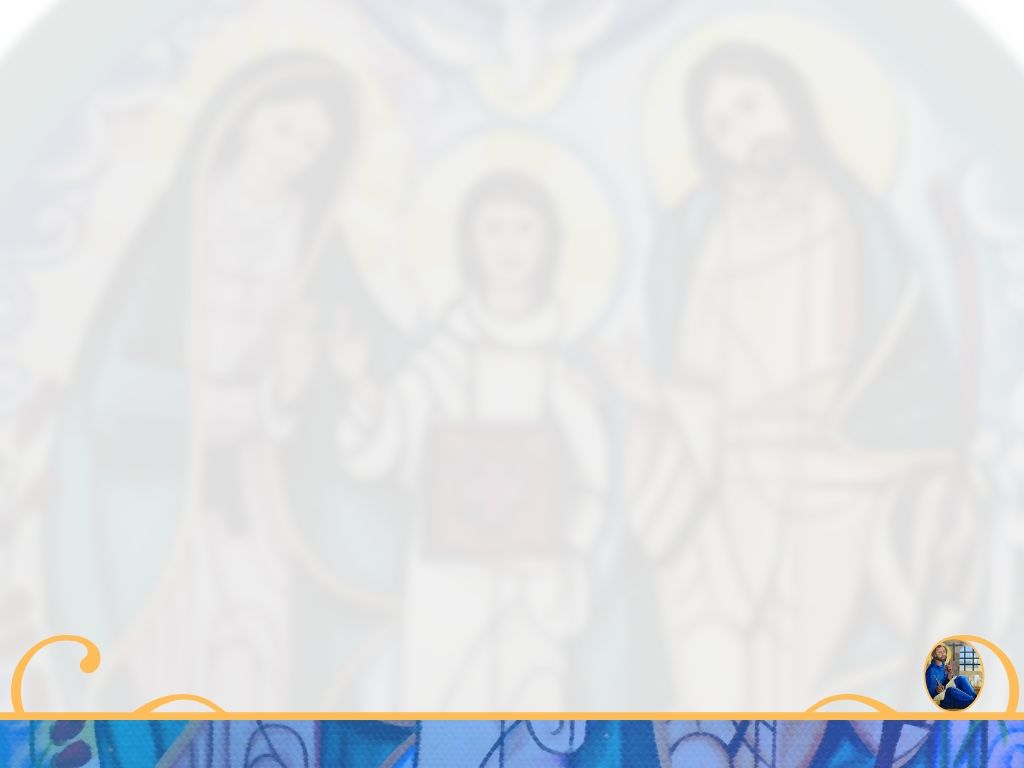 OBJETIVO 2: IMPULSAR EL INCREMENTO DE LA MEMBRESIA
Estrategias:

1. Promover la vivencia en tiempo y forma de la pre-
    inscripción
2. Asegurar la efectiva capacitación de los promotores
3. Promover el mejoramiento de las estrategias de pesca
4. Asegurar la permanencia de la membresía.
"Familias convertidas al amor de Dios, testimonio vivo de santidad"
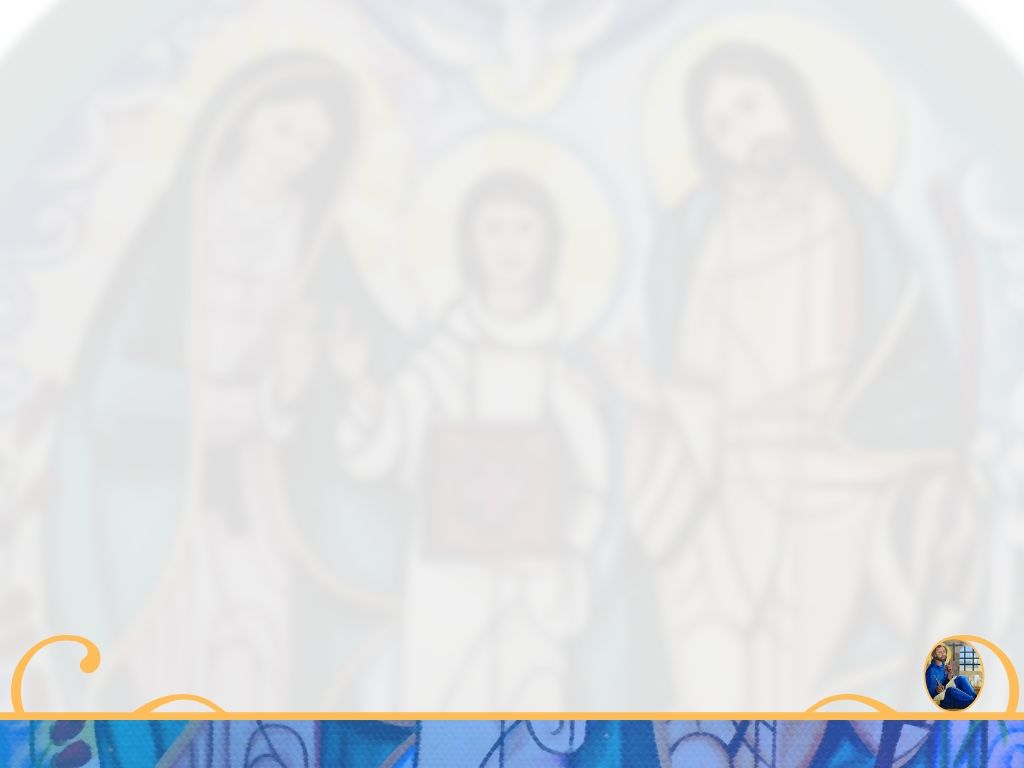 OBJETIVO 3: FORTALECER LA CAPACITACIÓN INTEGRAL DE LOS SERVIDORES
Estrategia:

1. Mejorar los conocimientos, habilidades y actitudes
   de los servidores.
"Familias convertidas al amor de Dios, testimonio vivo de santidad"
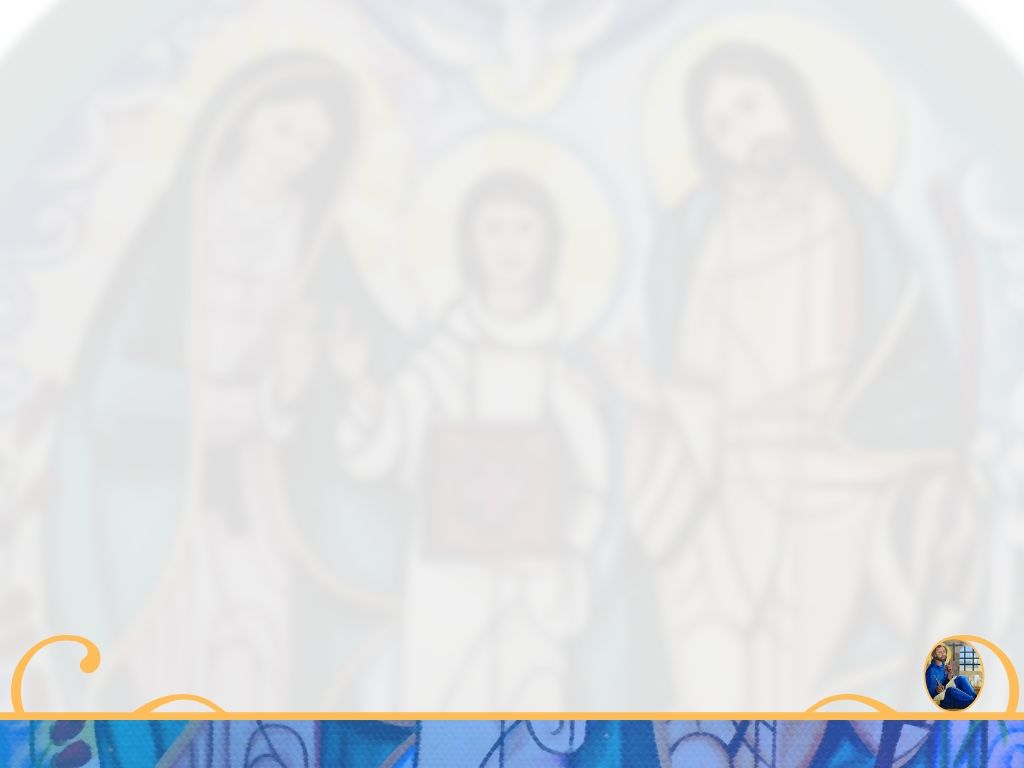 LINEAS DE ACCIÓN ÁREA I
"Familias convertidas al amor de Dios, testimonio vivo de santidad"
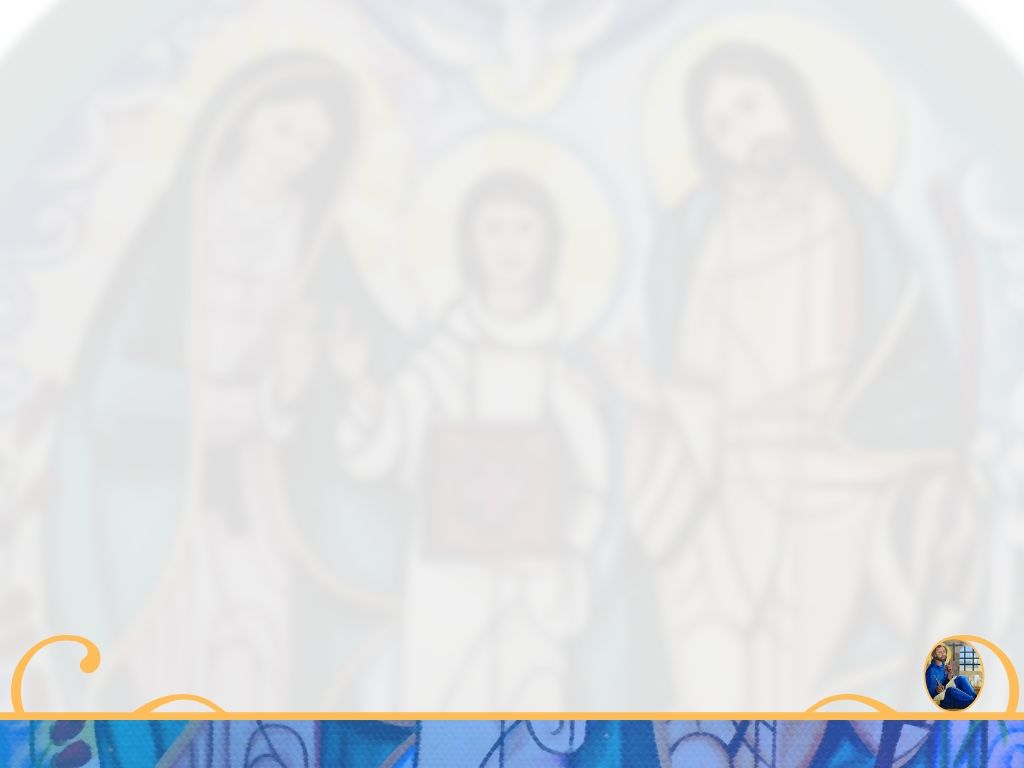 LINEAS DE ACCIÓN ÁREA I
"Familias convertidas al amor de Dios, testimonio vivo de santidad"
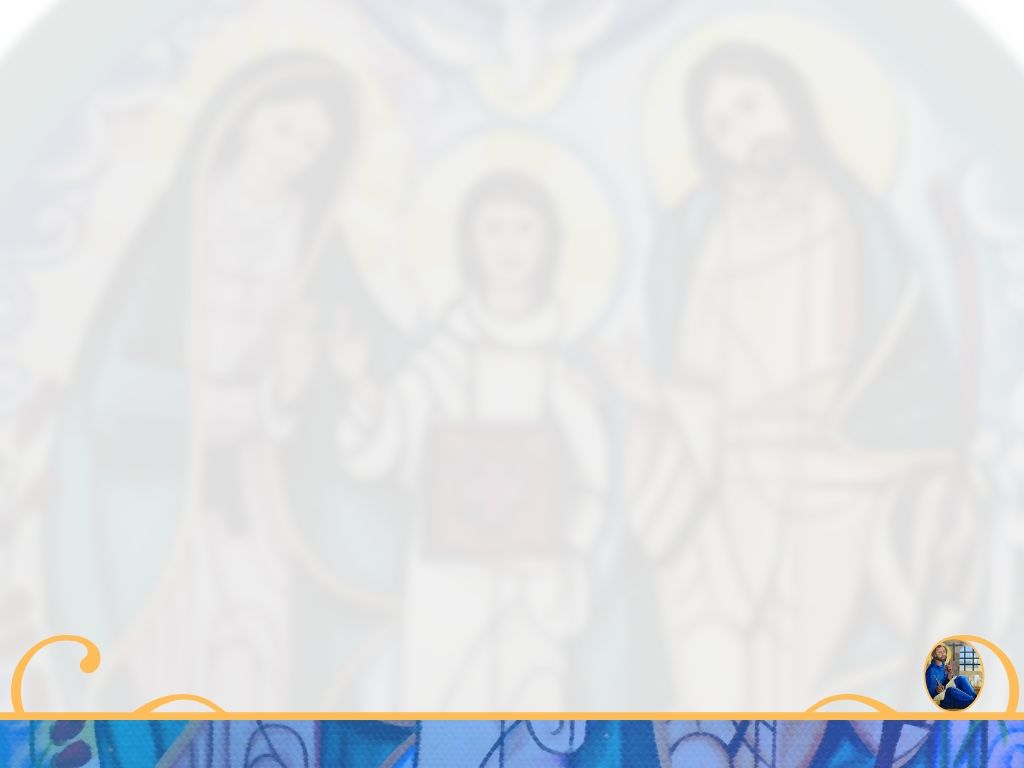 Actividades de Secretarios Diocesanos de Área I para cumplir con las Líneas de Acción
OBJETIVO 1
LINEA DE ACCIÓN No. 1 Asegurar que los Equipos Zonales cuenten con la estructura completa para fortalecer el CBF
ACTIVIDADES:
Motivar a las Áreas 1 Diocesanas para que visiten los Equipos
      Zonales  y  de  Sector  y   corroboren  que  su  estructura  está
     completa
b) En caso de no contar con AE, difundir los videos de reflexión
    de la palabra para apoyar los temas del CBF
"Familias convertidas al amor de Dios, testimonio vivo de santidad"
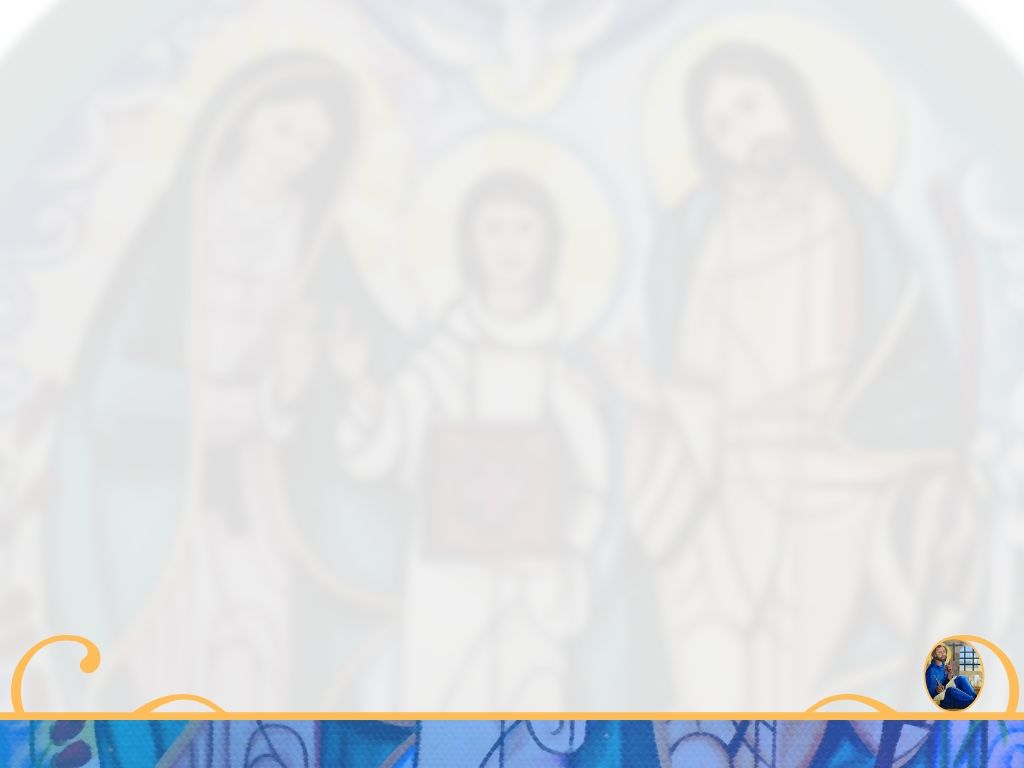 LINEA DE ACCIÓN No. 2 Asegurar la vivencia del tema en familia para promover que la familia sea fermento en la sociedad.
ACTIVIDADES:
Motivar a los promotores para que desde la preinscripción se explique y se promueva la vivencia del tema en familia.
b) Solicitar a las áreas 1 Diocesana y de Sector,
     hagan un programa de visitas a  los  EBF, para
     asegurar  la  vivencia del tema en familia.
"Familias convertidas al amor de Dios, testimonio vivo de santidad"
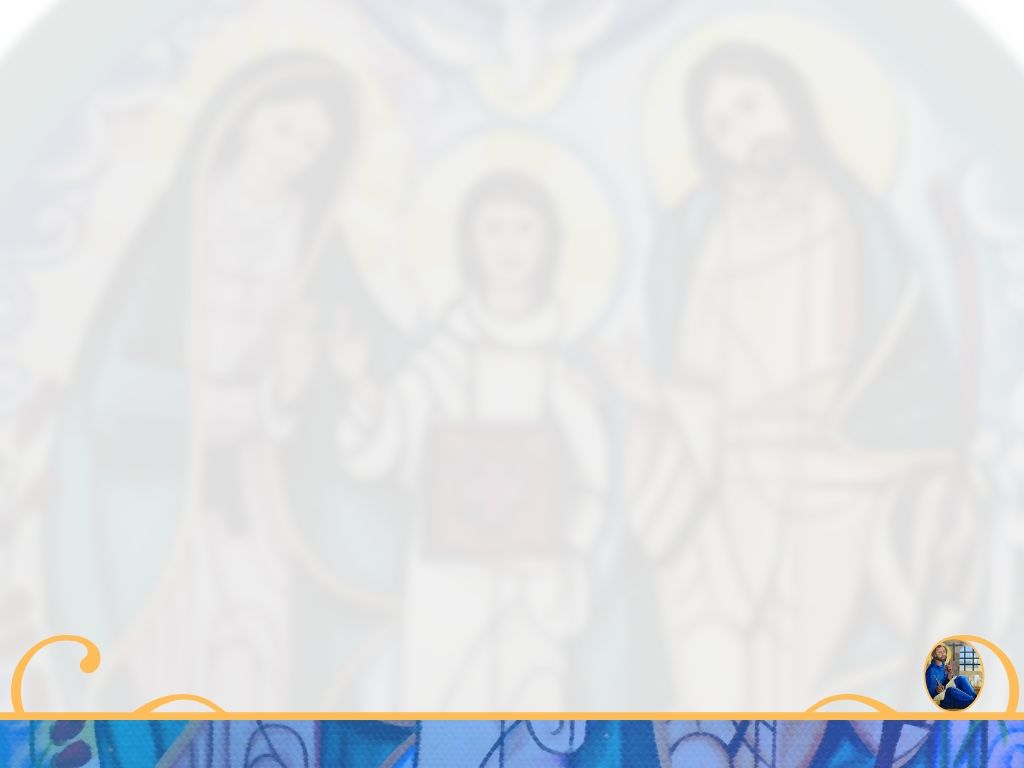 LINEA DE ACCIÓN No. 4 Impulsar el correcto desarrollo de la metodología en las reuniones de Equipo Básico y Zonal
ACTIVIDADES:
Realizar un rol de visitas a los Equipos Básicos y Zonales para verificar que la preparación y desarrollo de los temas sea el correcto. 
b) Mantener  una  estrecha  relación  con  las  áreas
    homólogas   mediante   las   cartas   mensuales   y 
     videoconferencias  para  tener  una  retroalimen-
     tación acerca del desarrollo de las reuniones.
"Familias convertidas al amor de Dios, testimonio vivo de santidad"
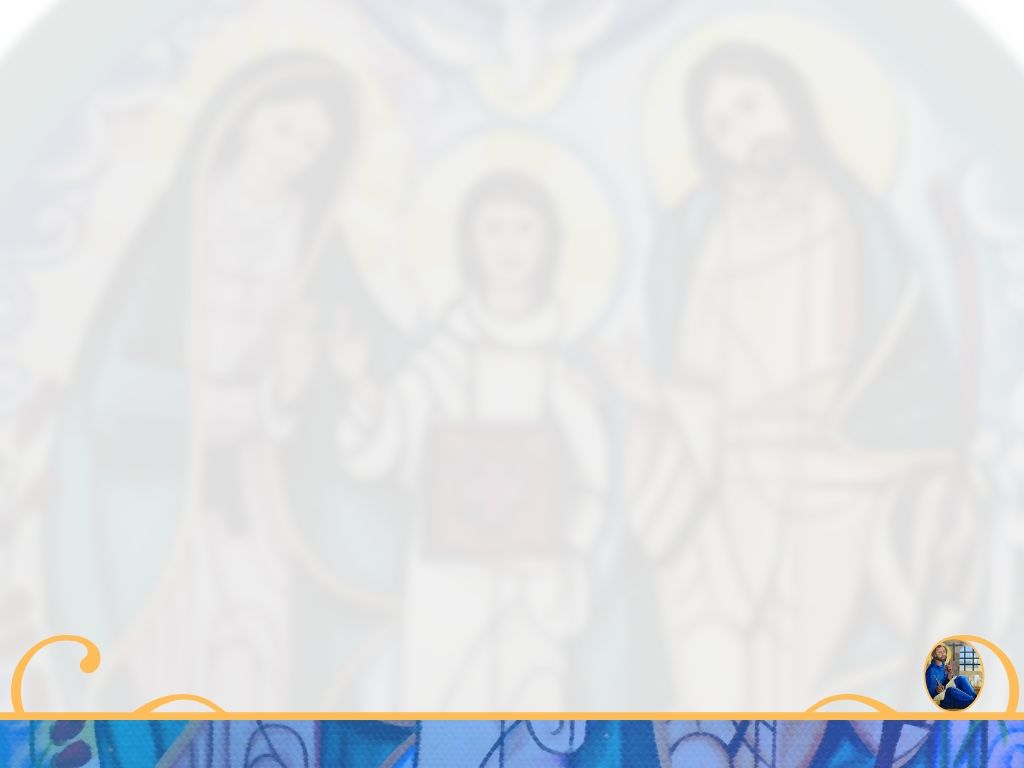 LINEA DE ACCIÓN No. 6 Concientizar la efectiva vivencia de las acciones sugeridas como apoyo en el proceso de formación personal y familiar.
ACTIVIDADES:
Que en las reuniones Zonales, las áreas 1 Diocesanas y de Sector, evalúen, que las acciones sugeridas sean concretas, alcanzables y revisar el porcentaje de cumplimiento de las mismas.
b) Que   entre   las   áreas   1 Diocesana  y  de  Sector, 
     propongan    un    listado    de    posibles   acciones 
     sugeridas  para  cada  uno  de  los  temas del ciclo
     básico de formación.
"Familias convertidas al amor de Dios, testimonio vivo de santidad"
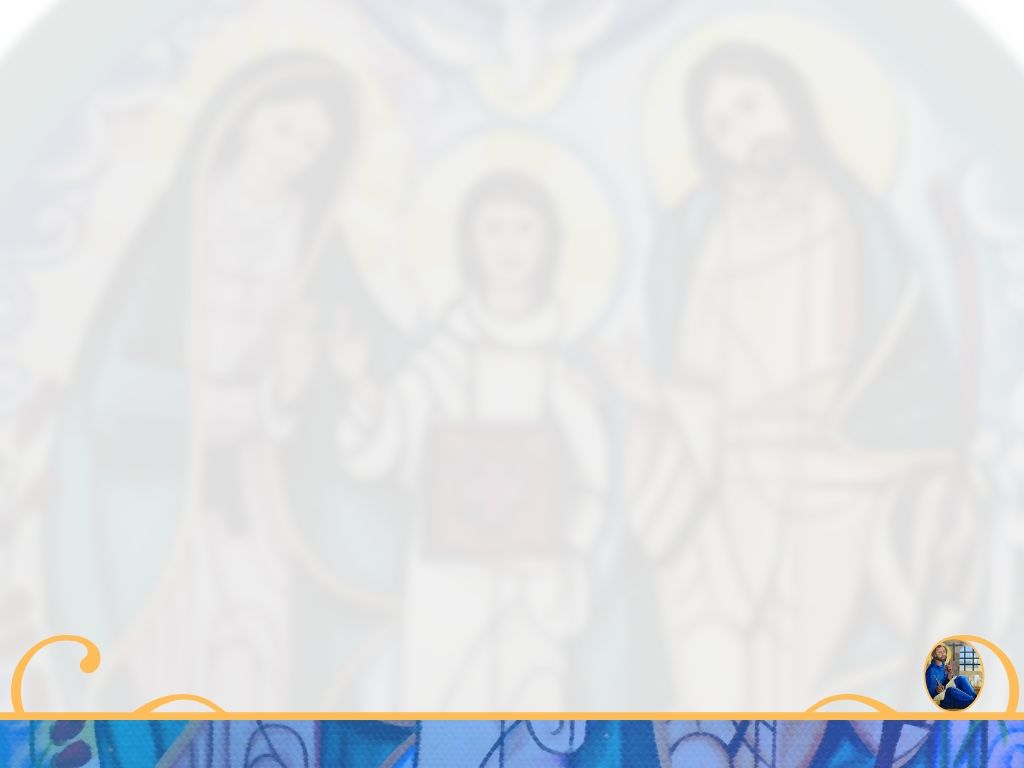 LINEA DE ACCIÓN No. 8 Promover la autoevaluación de la vivencia de las 6 exigencias básicas
ACTIVIDADES:
Realizar un formato de evaluación para el segui- miento de las 6 exigencias básicas.
"Familias convertidas al amor de Dios, testimonio vivo de santidad"
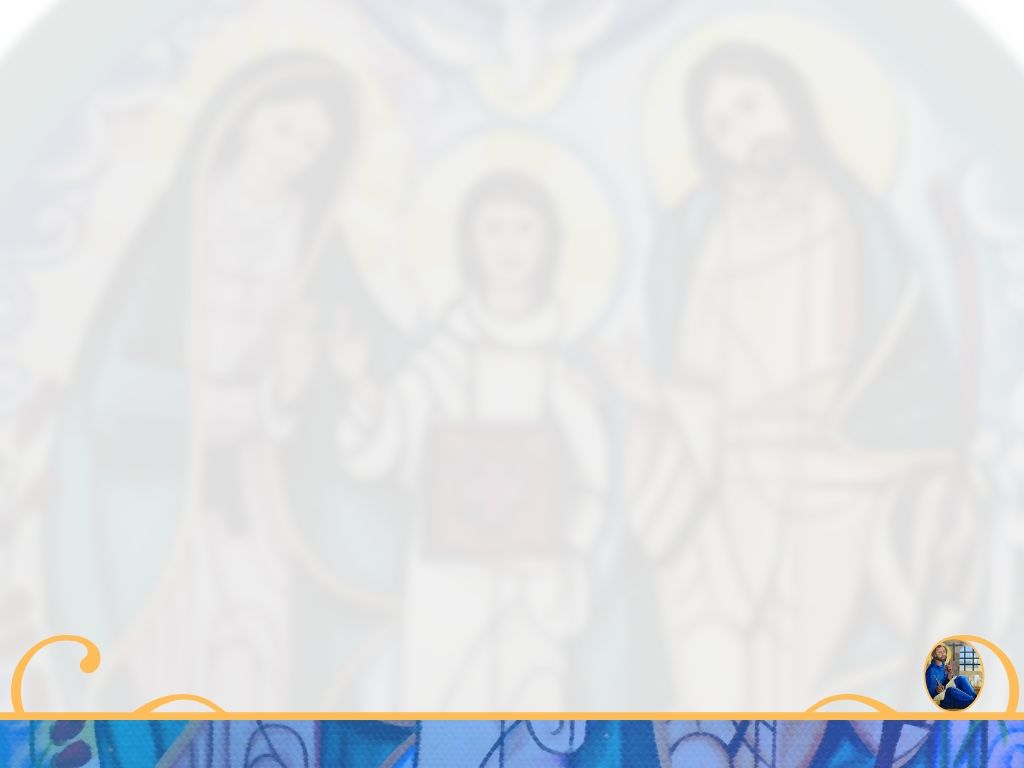 OBJETIVO 2
LINEA DE ACCIÓN No. 1 Revitalizar el ciclo de Preinscripción para asegurar el ingreso y permanencia de la membresía.
ACTIVIDADES:
Seleccionar adecuadamente a los matrimonios que darán preinscripción
b)	Realizar un Taller de pesca que incluya:           	Presentación, análisis de servidores, meta u   	objetivo, estrategias, seguimiento y video con
     testimonios para motivación.
c)	Capacitar a los servidores en los Manuales y 	Talleres de pesca.
"Familias convertidas al amor de Dios, testimonio vivo de santidad"
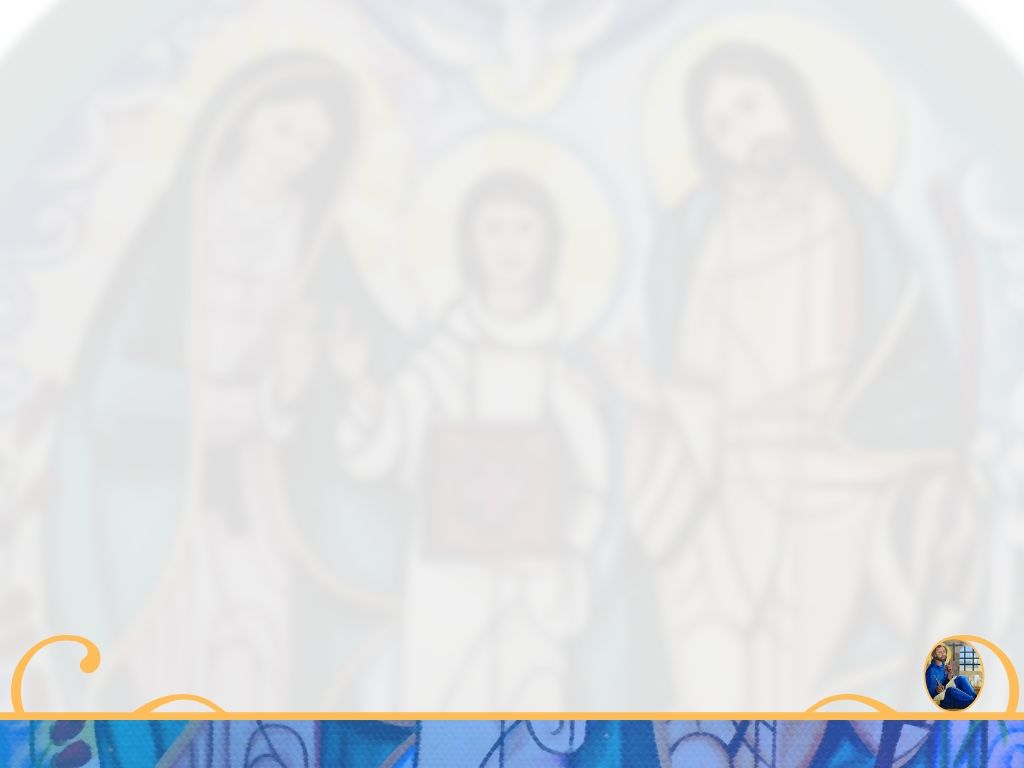 LINEA DE ACCIÓN No. 5 Promover la creación de Equipos de pesca permanente, que utilicen diferentes métodos y estrategias para suscitar el interés por el MFC.
ACTIVIDADES:
Que en todas las Diócesis se formen equipos de pesca permanente. 
Establecer el 1+1 como estrategia principal de pesca en todos los niveles y en todos los equipos (Básico, Sector, Diocesano, etc.)
Concientizar a los ECS de la importancia de las capacitaciones de Pesca para que en sus reuniones propongan sus estrategias a seguir.
"Familias convertidas al amor de Dios, testimonio vivo de santidad"
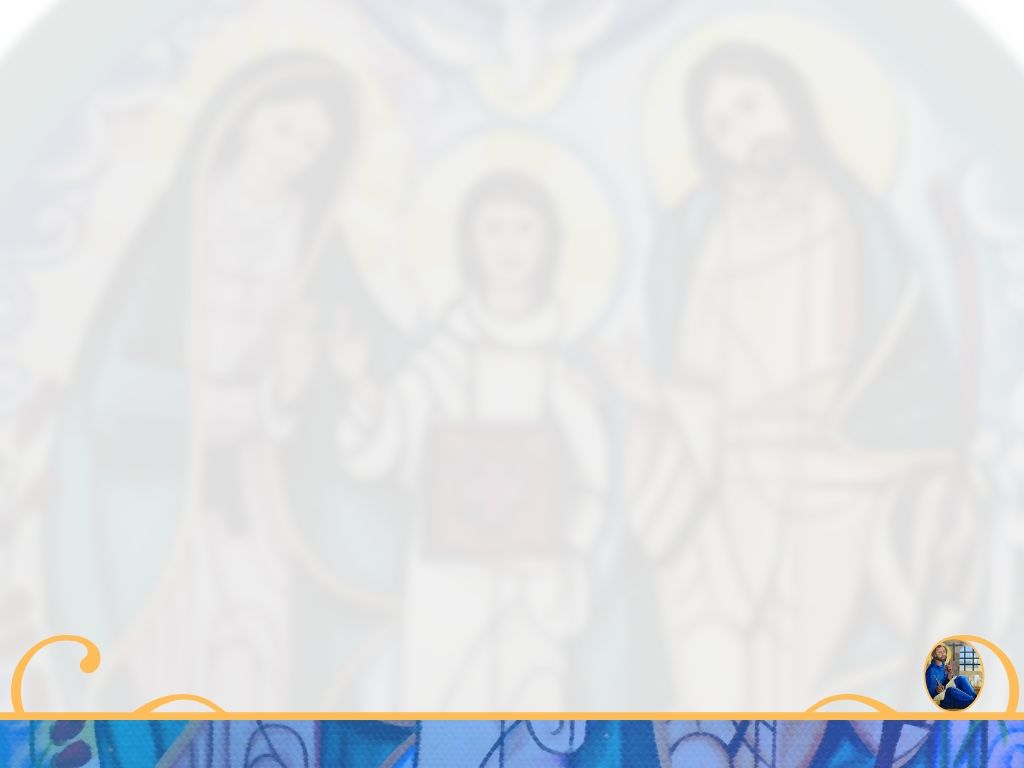 LINEA DE ACCIÓN No. 6 Dar continuidad y facilitar la vivencia del Ciclo básico a matrimonios y personas que por su lengua, condición física o alguna otra limitación no puedan acceder a los materiales actuales.
ACTIVIDADES:
a) Revisar los programas piloto que se llevaron a cabo durante el trienio anterior para tomar una decisión en conjunto con SNAIII  y PN de la viabilidad de los proyectos.
"Familias convertidas al amor de Dios, testimonio vivo de santidad"
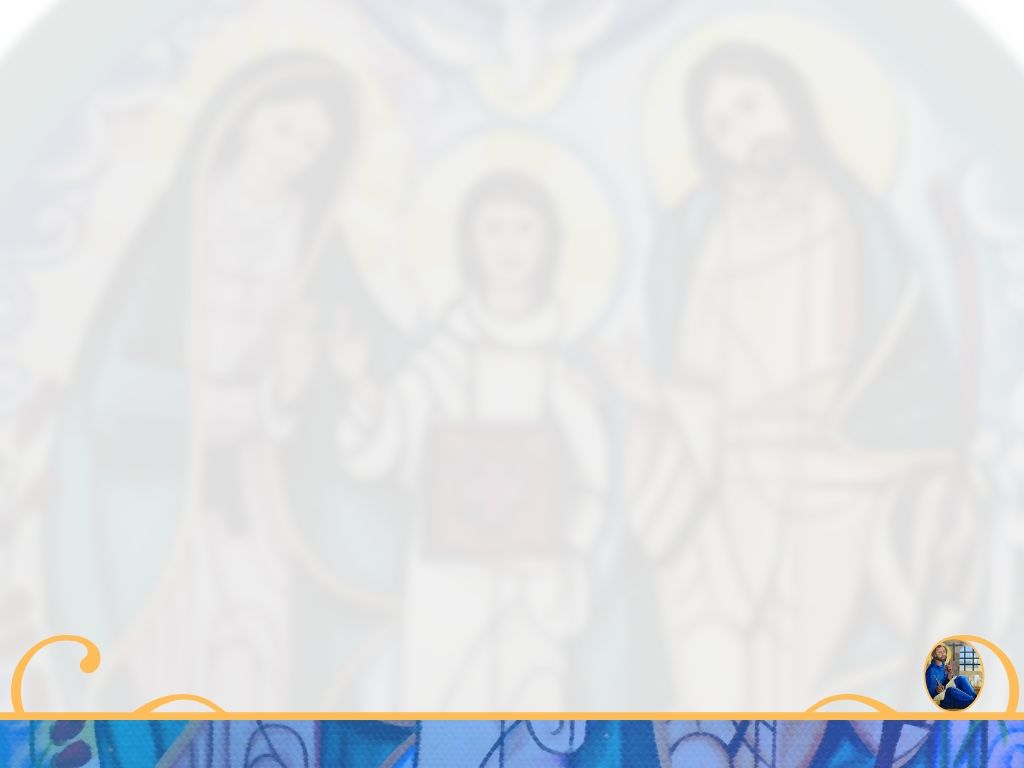 LINEA DE ACCIÓN No. 8 Asegurar que la BDW refleje la realidad de la Diócesis en cuanto al número de membresía, capacitaciones y momentos fuertes.
ACTIVIDADES:
Asegurar que los S02 sean capturados en la BDW en tiempo y forma, través de los SDAI y AI de Sector.
b) En coordinación con AIV y AV asegurar la captura
     de los momentos fuertes y las capacitaciones
"Familias convertidas al amor de Dios, testimonio vivo de santidad"
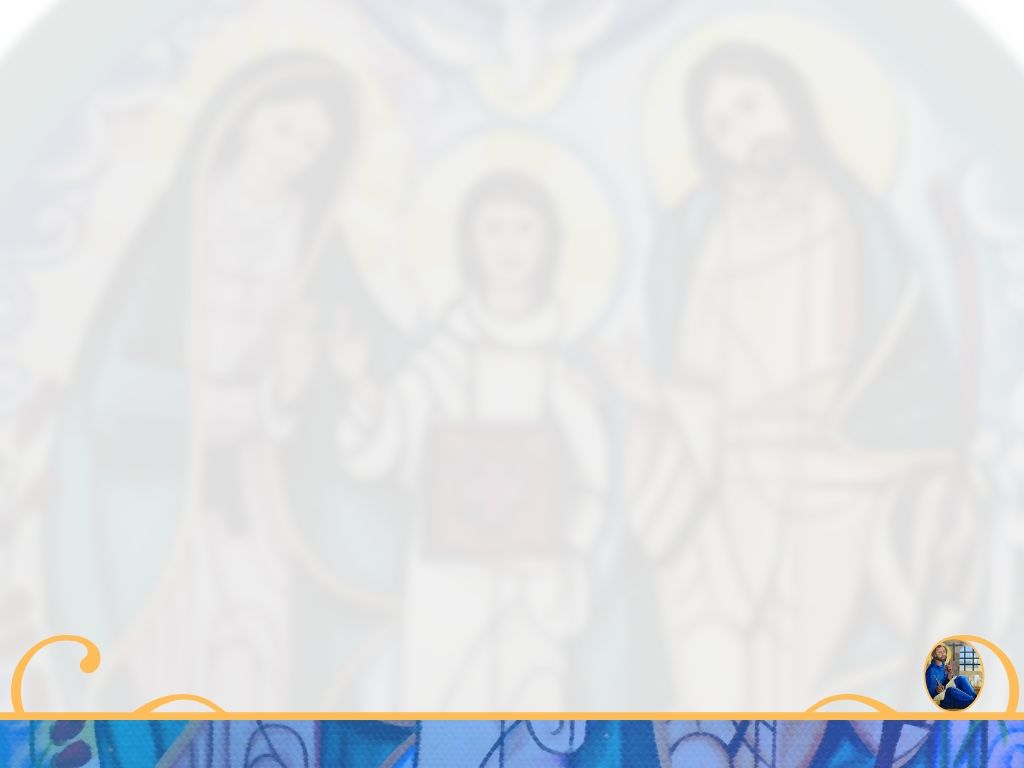 ¡¡MUCHAS GRACIAS!!
¡ÁNIMO, CON CRISTO SI SE PUEDE!
"Familias convertidas al amor de Dios, testimonio vivo de santidad"